P. Marom & Grow Tec

Group Profile
Our Projects - Our Track Record
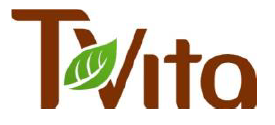 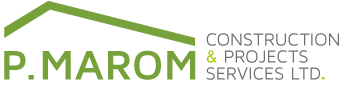 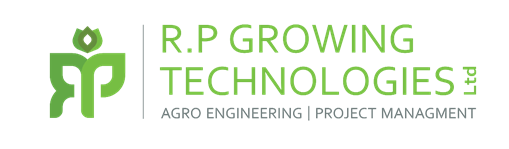 THE AGRICULTURE CHALLENGE
The need to supply fresh & safety food for a growing population is still one of the greatest challenges.
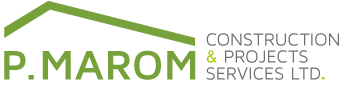 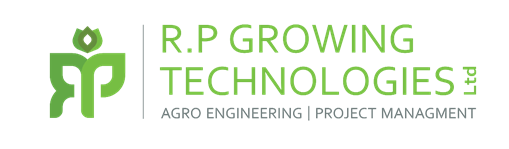 OUR VISION
Provide our clients with the most suitable, cost-effective solutions to meet the challenge of today’s limited resources and growing demand for high quality, fresh & safe produce. 

Based on new technologies, an innovative spirit and advanced research, our goal is to help clients achieve the maximum yield possible with the minimum required resources.
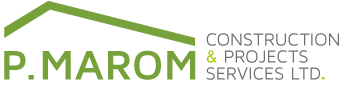 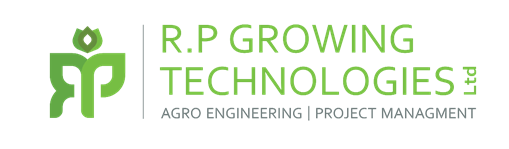 ABOUT US – Two are Better than One
P. Marom & Grow-Tec are leading agro-projects companies providing a wide range of services from planning, designing, engineering and/or manufacturing to a turnkey complex and high-level agricultural projects.

We combine resources and share expertise in order to bring our customers the best tailor made solutions.
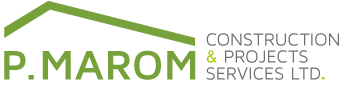 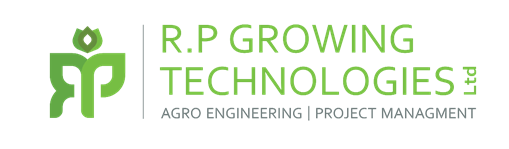 INNOVATIVE SOLUTIONS
We approach each project separately to find the best tailor made solution to our customers’ wishes and their specific cultivation requirements and climate conditions. 
Planning – In-house engineering department.
Greenhouses Manufacturing – we design and manufacture ourselves.
Partnerships – Over the years we have gained a huge amount of first-hand partnerships with leading agro-technologies companies.
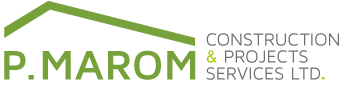 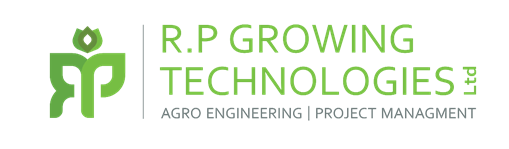 Our Business - Trunkey Projects
Detailed Design – including detailed project layout & full civil engineering plans.
Specification & Pricing – a detailed specification document for the project (prior to execution), including bill of materials (BOM) with all the equipment, infrastructure, engineering and civil work requirements.
Construction - our team of experts provide professional installation supervision.
Training & Support - We provide our customers long term services of training, technical guidance and support.
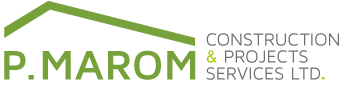 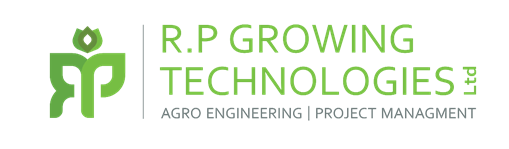 ADVANCE AGRO TECHNOLOGIES
The benefits and advantages of advance agro technologies including use of low resources such as  energy, water and employees, high yields, high & consist quality  harvest all year round and qualified to all food safety regulations including Global Gap, USDA & ESFA.
Selected projects
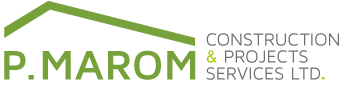 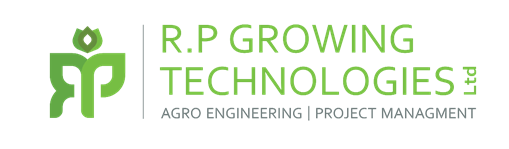 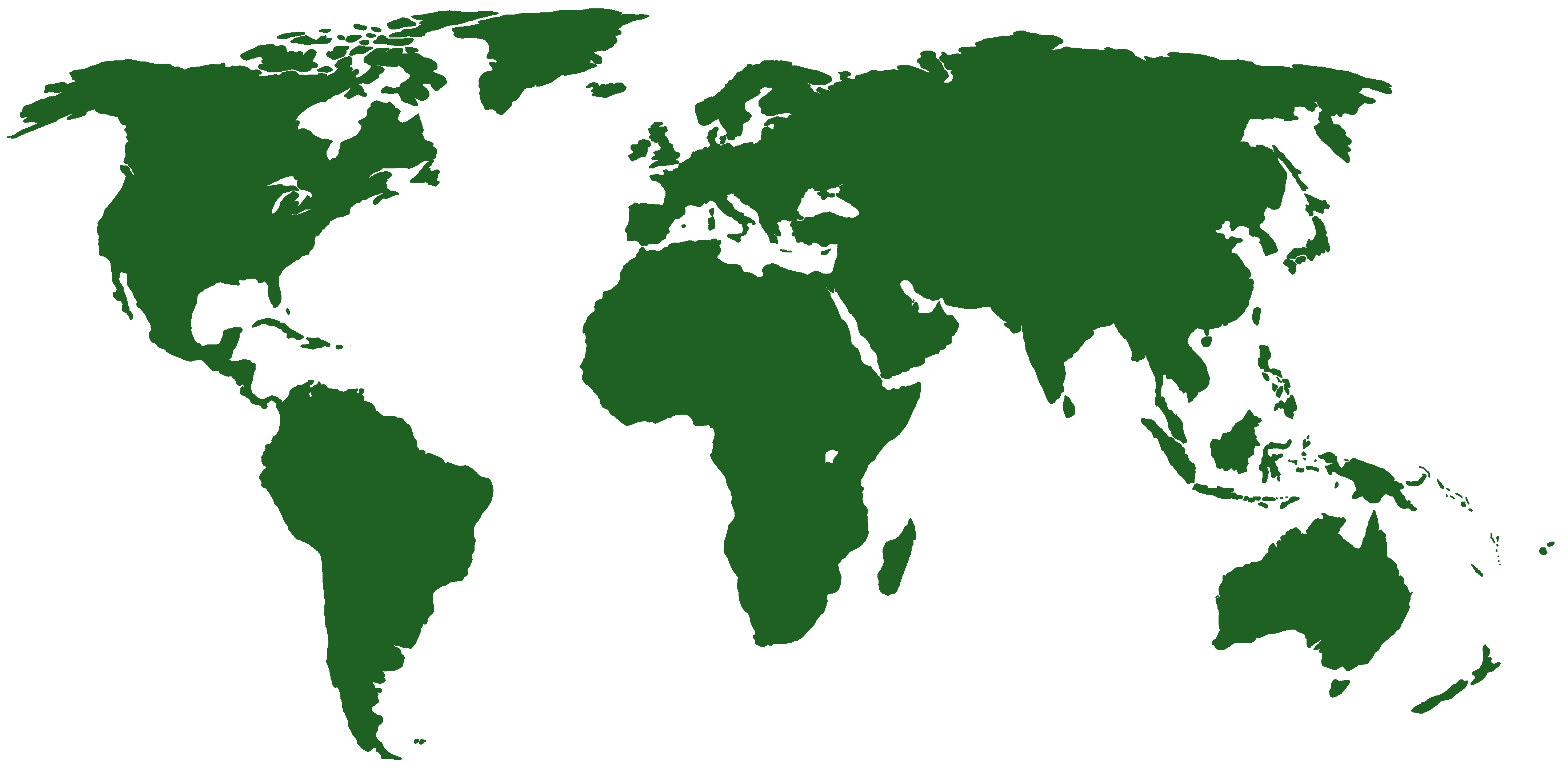 RUSSIA
15 ha, Vegetables’ Greenhouses
ALBANIA
6 ha, Vegetables’ Greenhouses
AZERBAIJAN
6.5 ha, Seeds’ Greenhouses
USA
10 ha, Citrus’ Net Houses
ISRAEL
1.4  ha, Cannabis’ Greenhouse
USA
1 ha, Cannabis’ greenhouses
CHAINA
2 ha, Vegetables’ Greenhouses
ISRAEL
50 ha, Bananas’ Net Structures
MEXICO
23 ha, Vegetables’ Structures
INDIA
Center of Excellence
NIGERIA
4 ha, Vegetables’ Greenhouses
PARAGUAY
100 small (500sqm) furniture greenhouses kits
GHANA
6 ha, Vegetables’ Greenhouses
VIETNAM
25 ha, Vegetables’ Greenhouses
SENEGAL
5 ha, Vegetables’ Greenhouses
PARAGUAY
Planning an Agriculture Training and Service Center
PAPUA NEW GUINEA
commercial vegetable farm
Our records of accomplishment includes hundreds agriculture projects worldwide, in all our projects we collaborated and implemented Israeli leading technologies
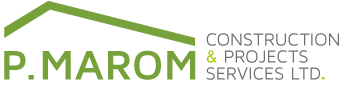 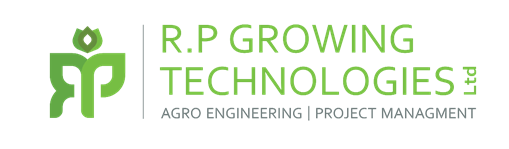 From Design To Execution
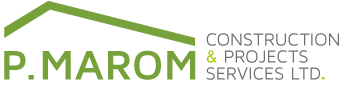 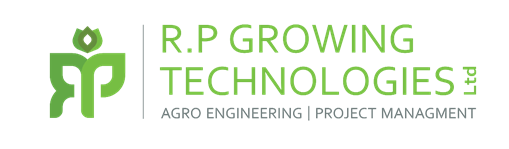 THANKS
It is a great privilege to be part of Tvita Groundbreaking and innovative project. 
We happy to collaborate with Tvita team which bring leading agro technologies to Vietnam that will provide its citizens (all over the country) with consist, high quantity & quality fresh vegetables and fruits
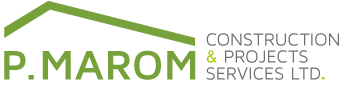 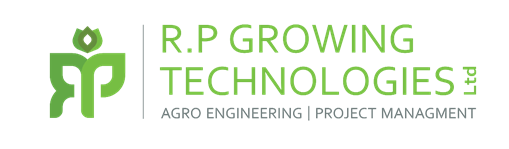 Thank You

Eran Plotkin, CEO
Shlomy Raziel, CEO